Короткий аналіз кліматичних змін на Дніпропетровщині
порівняльна 
характеристика періодів: 
1886-1937 та 1961-2015

За матеріалами спостережень метеостанції Дніпро Дніпропетровського регіонального центру з гідрометеорології
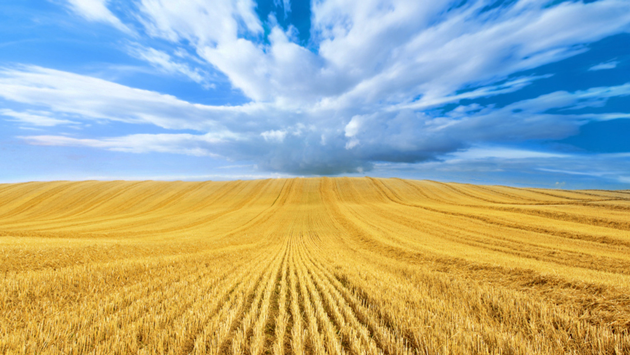 Таблиця 1Середньомісячна та середньорічнатемпература повітря (t), м. Дніпро, 1886-1937, °С
Таблиця 2Проміжки змін середньомісячних температур повітря, м. Дніпро, 1886-1937, °С
Таблиця 3Абсолютні коливання температури повітря, по м. Дніпро, 1886-1937, °С
Таблиця 4Середньомісячна та середньорічнатемпература повітря (T), м. Дніпро, 1961-2015, °С
Таблиця 5Проміжки змін середньомісячних температур повітря, м. Дніпро, 1961-2015, °С
Таблиця 6Абсолютні коливання температури повітря,м. Дніпро, 1961-2015, °С
Таблиця 7Середньомісячна та середньорічнатемпература повітря, м. Дніпро, °С
Таблиця 8Абсолютні коливання температури повітря, м. Дніпро, °С
Таблиця 9Дати переходу середньодобової температури повітрячерез <0°С, >0°С, >15°С, <15°См. Дніпро
Таблиця 10Тривалість сезонів, м. Дніпроза періоди 1886-1937 та 1961-2015
Таблиця 11Кількість атмосферних опадів, м. Дніпро, помісячно, мм
Таблиця 12Кількість атмосферних опадів по сезонах року, м. Дніпро, мм
Таблиця 13Мінімальна та максимальна кількість атмосферних опадів, помісячно, м. Дніпро, мм
Отже, короткий аналіз кліматичних змін в м. Дніпро, за періоди: 1886-1937рр. та 1961-2015рр. виявив наступне:

         1. Середня річна температура повітря підвищилась на 0,6 градуси, абсолютний максимум 40,1°С (серпень, 1930) виріс до 40,9°С (серпень, 2010), абсолютний мінімум  -32,1°С (січень, 1935) піднявся до -27,8°С і змістився на грудень (1997). 
         Взимку, весною та в першій половині літа стало тепліше, в липні – дещо прохолодніше, в серпні та на початку осені теж потеплішало, середина осені майже не змінилась, а наприкінці осіннього сезону, як і в грудні теж стало тепліше.
2. Зима стала коротшою, більш ніж на місяць. Весна стало довшою майже на місяць, літо – коротшим на 11 днів, а осінь навпаки, тривалішою на 21 день.

              3. Середня річна кількість атмосферних опадів збільшилась з 477мм до 541мм. Збільшився також максимум опадів – на 20% та мінімум – на 34%. Кількість опадів майже залишилась незмінною в червні та жовтні, а в інші місяці вона зросла, особливо в холодний період року. Червень залишається найвологішим, кількість опадів за цей місяць майже не змінилась (62-67мм).
4. Спостерігаються значні коливання кількості опадів за місяць. Мінімальна кількість атмосферних опадів виросла взимку та навесні (найбільше), а також в червні і серпні, в липні та восени навпаки, зменшилась. Максимальна сума опадів теж змінилась: дещо виросла в лютому, березні та листопаді, в решті місяців зменшилась.
            Останніми роками відмічено значну нерівномірність опадів, особливо літніх, як по інтенсивності і кількості: за один дощ випадає половина і навіть місячна норма опадів, так і площі і, відповідно, значно зросла тривалість бездощових періодів.
м. Дніпро знаходиться в центрі області, тому виявлені тенденції, в основному, відображають зміни кліматичних умов всієї Дніпропетровщини. Такі зміни, як правило, ускладнюють умови проживання і господарську діяльність людей. 
              
              Оскільки ми не можемо вплинути на клімат, то потрібно пристосовуватись до його змін, впроваджуючи нові технології. Саме адаптація до кліматичних умов зможе мінімізувати ризики, пов’язані з їх змінами.
До зустрічі в Дніпрі !
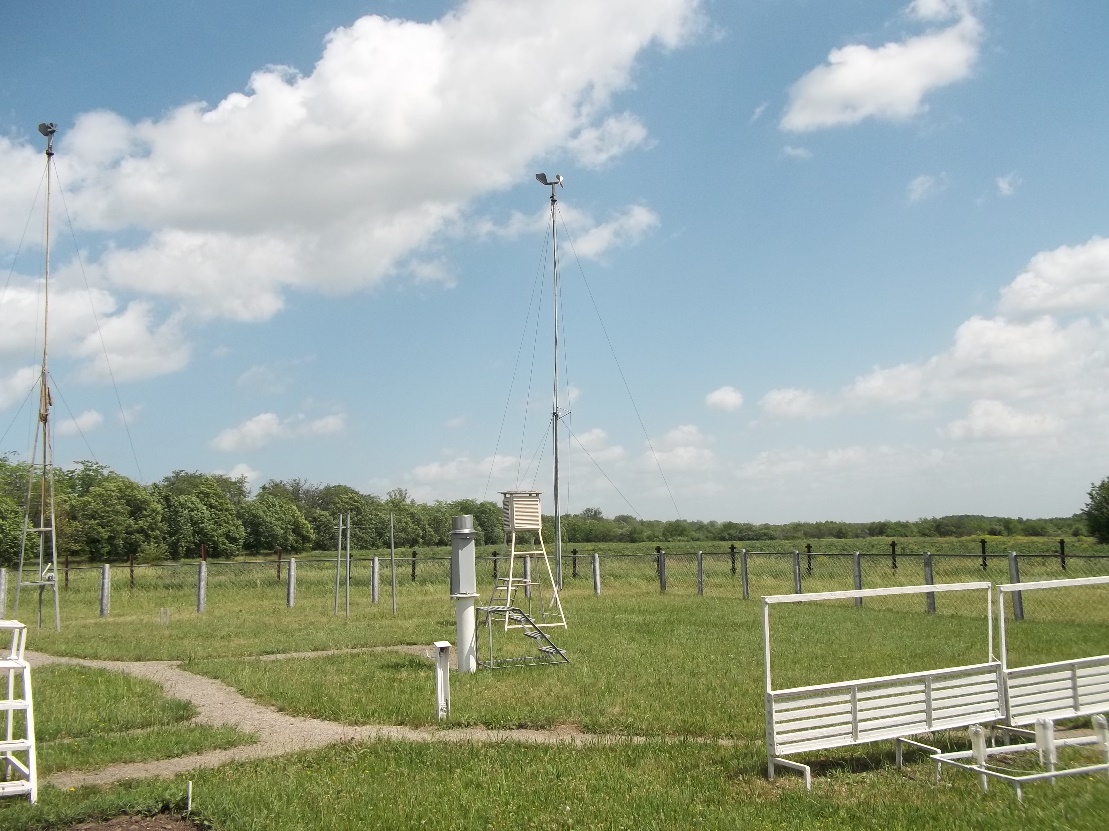 ДЯКУЮ ЗА УВАГУ!